Dobrovoljno davalaštvo krvi i osnove krvnih grupa
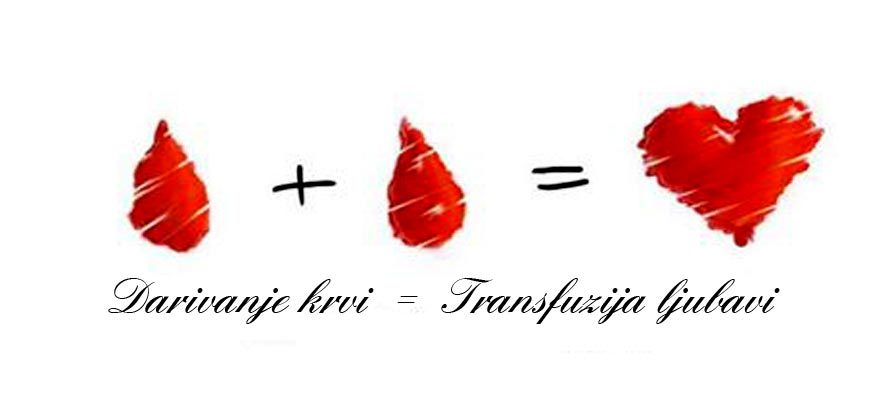 https://crvenikrizvalpovo.hr/2022/02/02/dobrovoljno-darivanje-krvi/
Nikolina Brkić, dr.med., spec. transfuzijske medicine
v.d. voditelja odjela za transfuzijsku medicinu OŽB Vinkovci
1. Osnovno o dobrovoljnim darivateljima krvi
2. ABO sustav krvnih grupa
3. RhD antigen (+ ili -)
4. Određivanja ABO i RhD krvne grupe
Plan predavanja
Počeci transfuzijske službe u Vinkovcima- 1953. godina
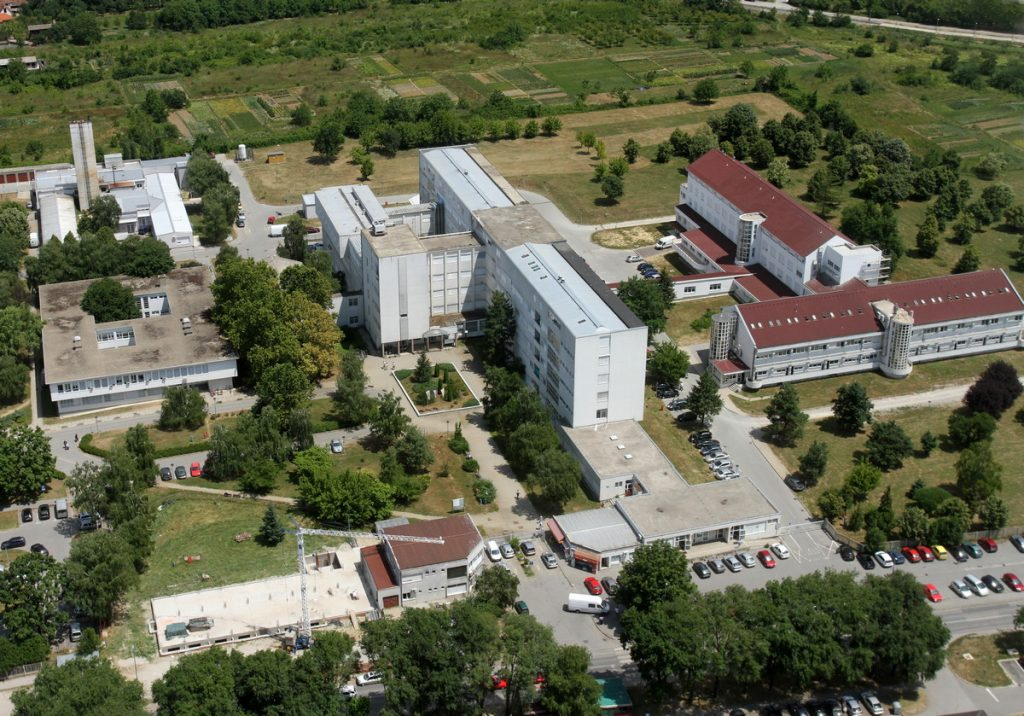 Doktor Dragutin Grünbaum (kasnije promijenio prezime u Goranić) smatra se osnivačem transfuzijske službe u Vinkovcima
Slika preuzeta sa stranica Hrvatskog crvenog križa
Krv kao lijek
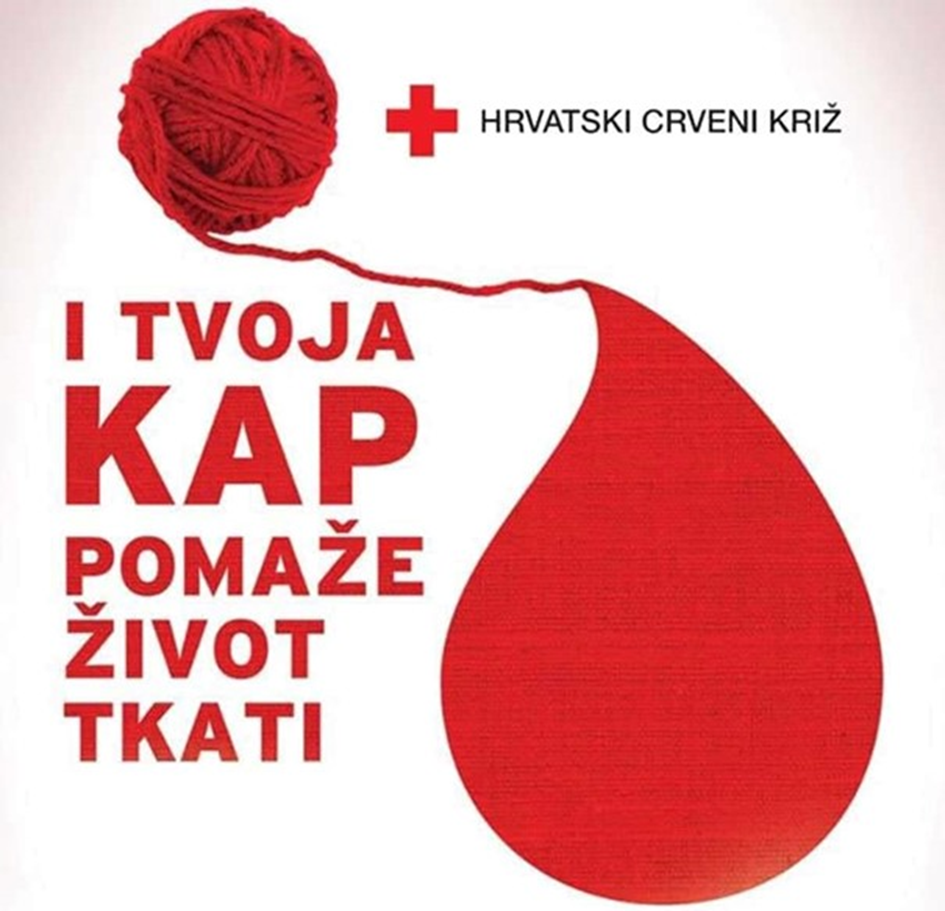 Krv nije moguće proizvesti na umjetan način
Svakodnevno brojni bolesnici trebaju liječenje krvnim pripravcima
Darivati se može punu krv i/ili krvne sastojke na staničnom separatoru
Tko može darivati krv?
Svaki čovjek dobrog općeg zdravstvenog stanja od 18 do 65 godina
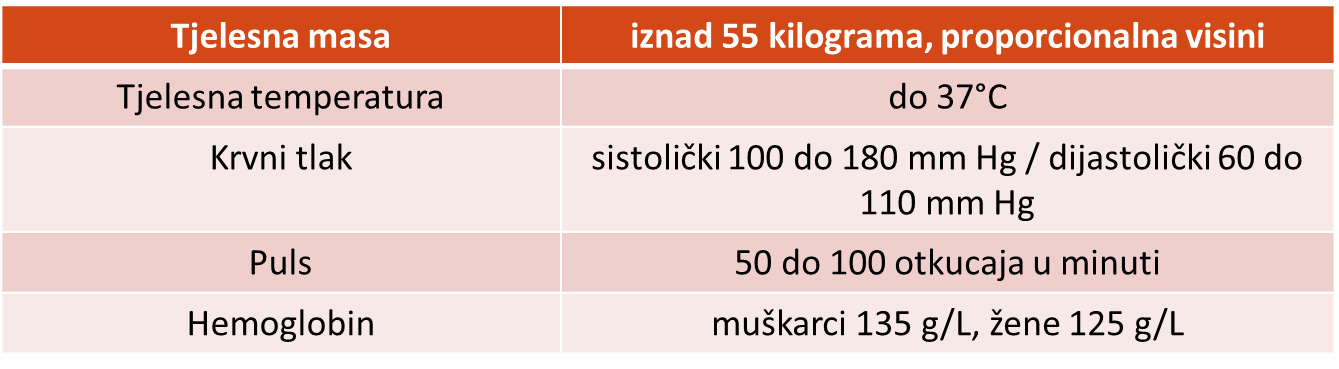 Postupak darivanja krvi
Dezinfekcija mjesta punkcije
Mjerenje razine hemoglobina
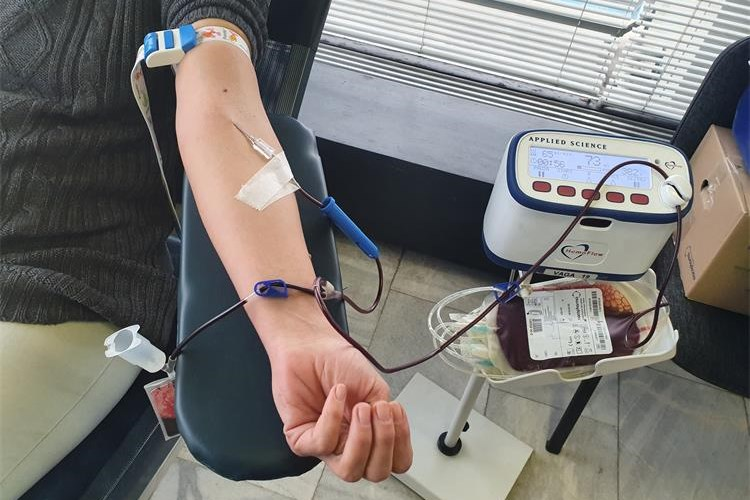 Uzimanje uzoraka za testiranje na krvlju prenosive zarazne bolesti
Pregled liječnika- mjerenje arterijskog tlaka
Provjera upitnika- potpis darivatelja
Uzimanje 450 ml pune krvi
Testiranja darivatelja krvi na krvlju prenosive zarazne bolesti
Krvni pripravci koji nastaju od jedne doze pune krvi
Trombociti- započinju zgrušavanje
Plazma- faktori zgrušavanja
Eritrociti- prenose kisik
Slika preuzeta s: https://burin.hr/crveni-kriz-rijeka-i-kbc-rijeka-pozivaju-darivatelje-krvi-zalihe-nedostatne/
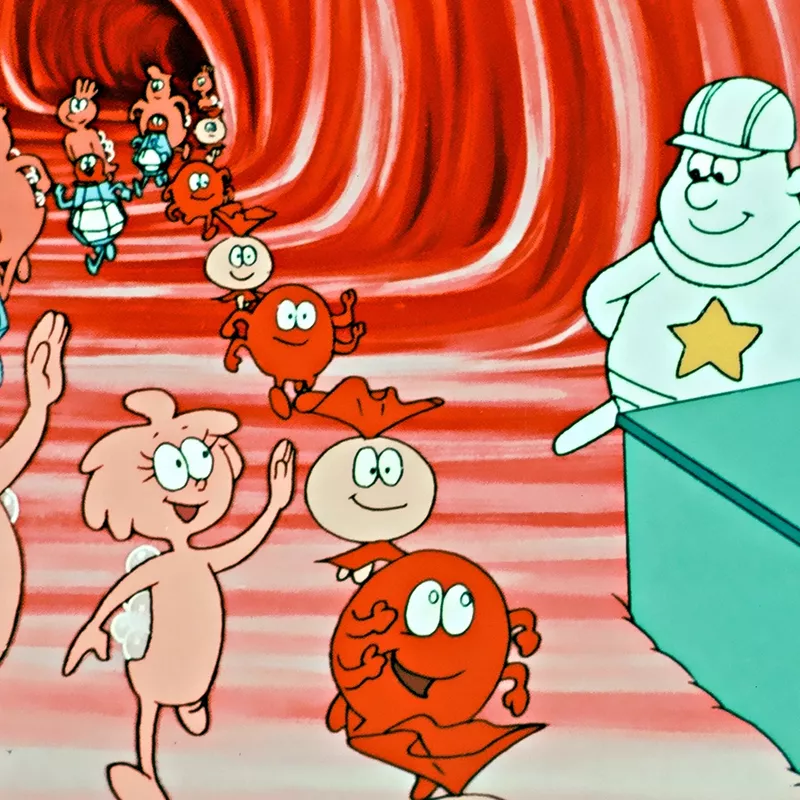 Najvažniji u prijetransfuzijskom testiranju
ABO sustav krvnih grupa
Inkompatibilna transfuzija (primjena krvi neodgovarajuće krvne grupe) može uzrokovati smrt čovjeka.
ABO sustav krvnih grupa
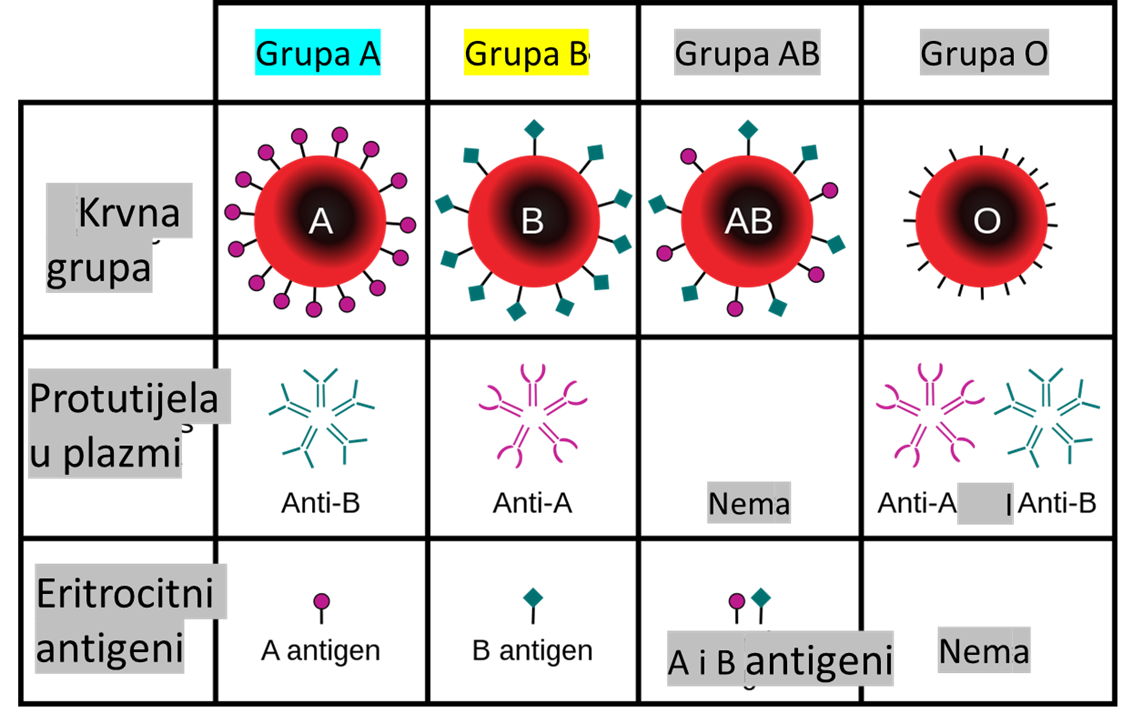 Frekvencije ABO antigena u populaciji RH
Prema istraživanju Jukić i sur.* iz 2022.godine 
učestalost ABO krvnih grupa u RH
* https://www.ncbi.nlm.nih.gov/pmc/articles/PMC9726616/
Krvna grupa A - 38 %
Krvna grupa O - 37 %
Krvna grupa AB - 7 %
Krvna grupa B - 18 %
Važnost RhD antigena (+ ili -)
Primjena RhD identičnih krvnih pripravaka iznimno važna kod žena generativne dobi, djece i bolesnika čije liječenje ovisi o transfuzijama krvi
Imunizacija anti-D vrlo važna u trudnoći, uzrokuje hemolitičku bolest fetusa i novorođenčeta
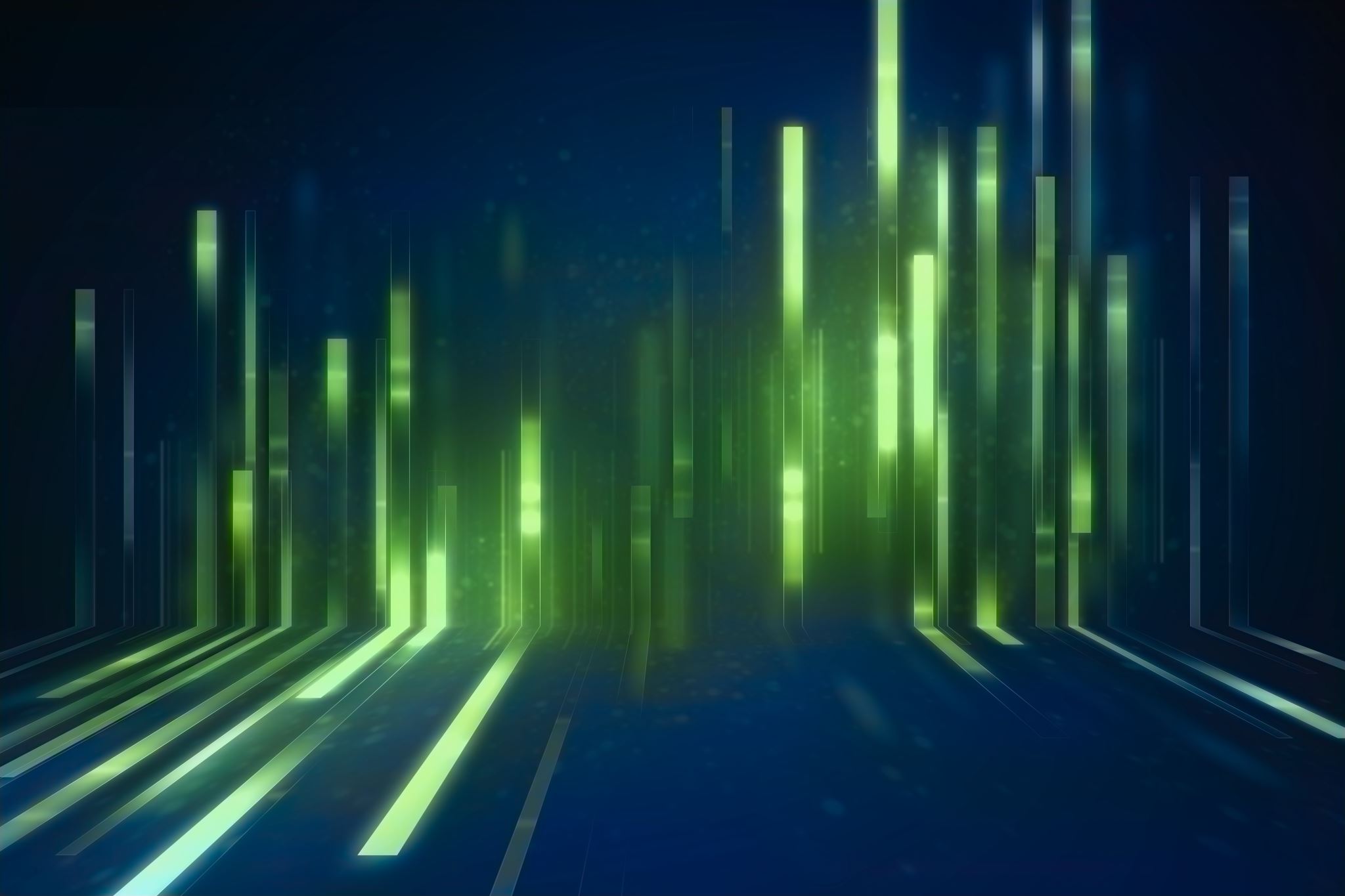 Određivanje ABO i RhD krvne grupe
ABO i RhD transfuzije
Prikaz osnova određivanja ABO i RhD eritrocitnih antigena
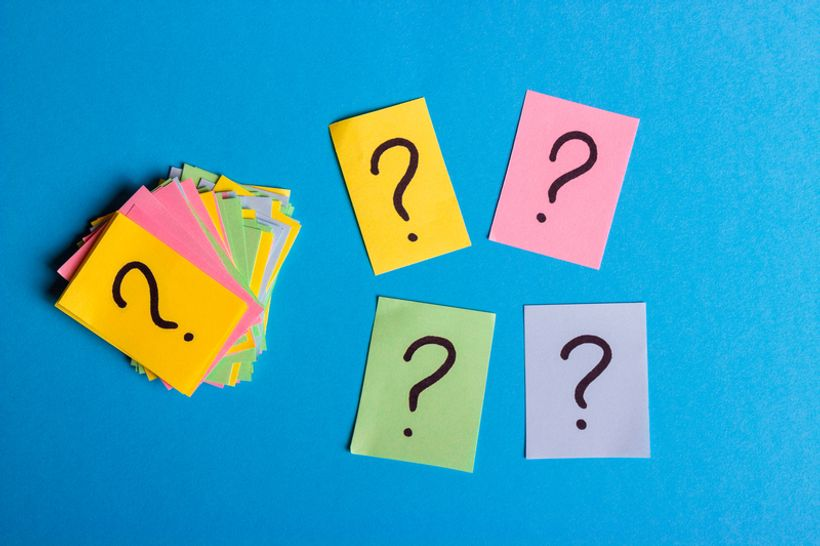